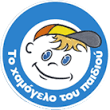 Το Χαμόγελο του παιδιού
Το Χαμόγελο του παιδιού είναι εθελοντικός, μη κερδοσκοπικός οργανισμός που λειτουργεί στην Ελλάδα, με στόχο την προάσπιση των παιδιών που βρίσκονται σε κίνδυνο.
Ιστορικό
Το “Χαμόγελο του παιδιού” δημιουργήθηκε από τον Κώστα Γιαννόπουλο προσπαθώντας να εκπληρώσει το όνειρο του γιού του Ανδρέα, που έφυγε από την ζωή νικημένος από τον καρκίνο, σε ηλικία μόλις 10 ετών. Ο Ανδρέας στις 9 Νοεμβρίου 1995, γράφοντας στο ημερολόγιο του κι ενώ τους τελευταίους 18 μήνες έδινε τη δική του μάχη για τη ζωή, είχε εκφράσει την επιθυμία του να δημιουργηθεί ένας σύλλογος, ο οποίος θα προσπαθούσε να φέρει το χαμόγελο σε όλα τα παιδιά.
 Περίπου έναν μήνα αργότερα, τον Δεκέμβριο του 1995, η επιθυμία του αυτή είχε παρουσιαστεί στην εκπομπή του Γιώργου Παπαδάκη “Κόκκινη Κάρτα”, στην οποία είχε βρεθεί και ο ίδιος, παρά το σοβαρό πρόβλημα υγείας που αντιμετώπιζε (μερικές εβδομάδες μετά την προβολή της ο μικρός Ανδρέας “έφυγε” από την ζωή), παρουσιάζοντας την ιδέα του, ενώ στο τέλος της εκπομπής με μια χαρακτηριστική κίνηση σχημάτισε με τα χέρια του ένα χαμόγελο στο δικό του πρόσωπο, ζητώντας όλα τα παιδιά του κόσμου να αποκτήσουν το δικαίωμα να χαμογελούν ευτυχισμένα.
Δράσεις
Ο οργανισμός έχει να επιδείξει πλήθος δράσεων σε ένα ευρύ φάσμα δραστηριοτήτων. Βασισμένος στη δύναμη των εθελοντών του, καλύπτει βασικές και συνεχιζόμενες ανάγκες τόσο των παιδιών αλλά και των οικογενειών τους που χρήζουν βοήθειας. Πιο συγκεκριμένα το χαμόγελο του παιδιού δραστηριοποιείται:

φροντίζοντας παιδιά σε νοσοκομεία,

προσφέροντας δημιουργική απασχόληση στα νοσοκομεία Παίδων,

διατηρώντας κέντρα στήριξης παιδιού και οικογένειας,

λειτουργώντας εθελοντικό δημιουργικό εργαστήριο,

διοργανώνοντας παζάρια και εκθέσεις,

παρέχοντας διοικητική και γραμματειακή υποστήριξη για τον καλύτερο συντονισμό των δράσεων του οργανισμού,

λειτουργώντας «τα Σπίτια» φροντίδας παιδιών, κ.τ.λ.
Το Χαμόγελο του παιδιού
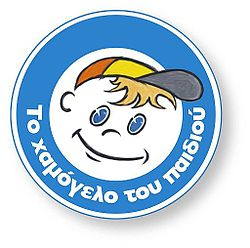 Το λογότυπο του Χαμόγελο του παιδιού.
Πηγές πληροφόρησης
Το Χαμόγελο του παιδιού Wikipedia, https://www.youtube.com/user/smileofthechild
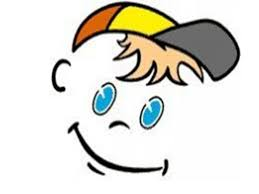 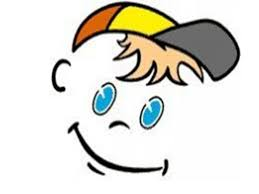 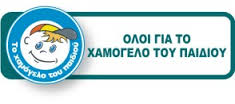 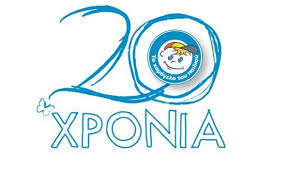 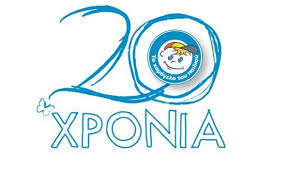 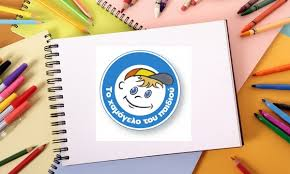 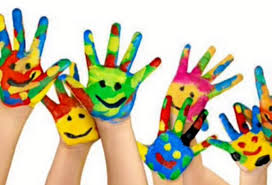 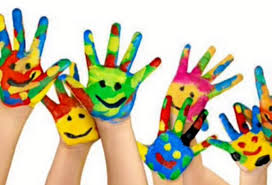 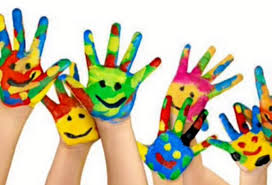